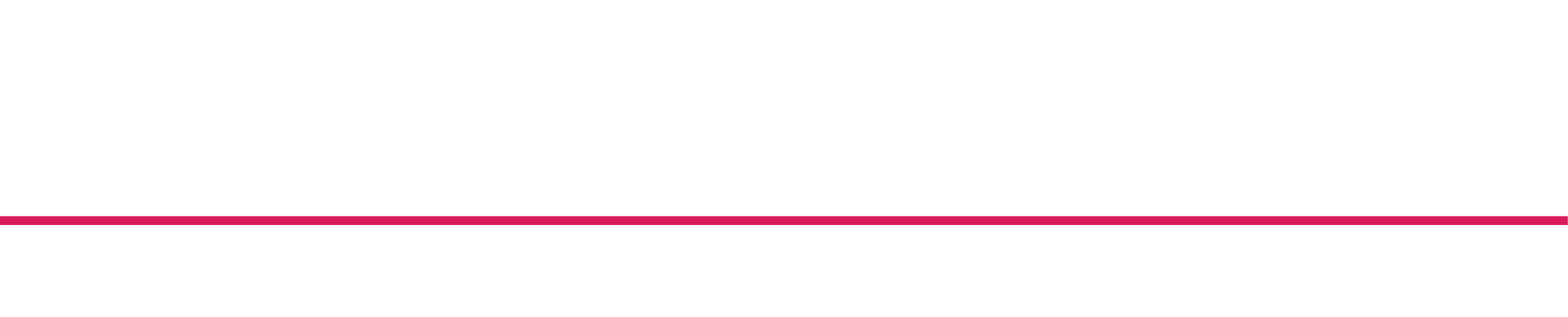 Title Goes Here
Subtitle goes here
Slide title
List item #1
List item #2
List item #3
List item #4
Slide statement
Sub-statement
Final slide statement